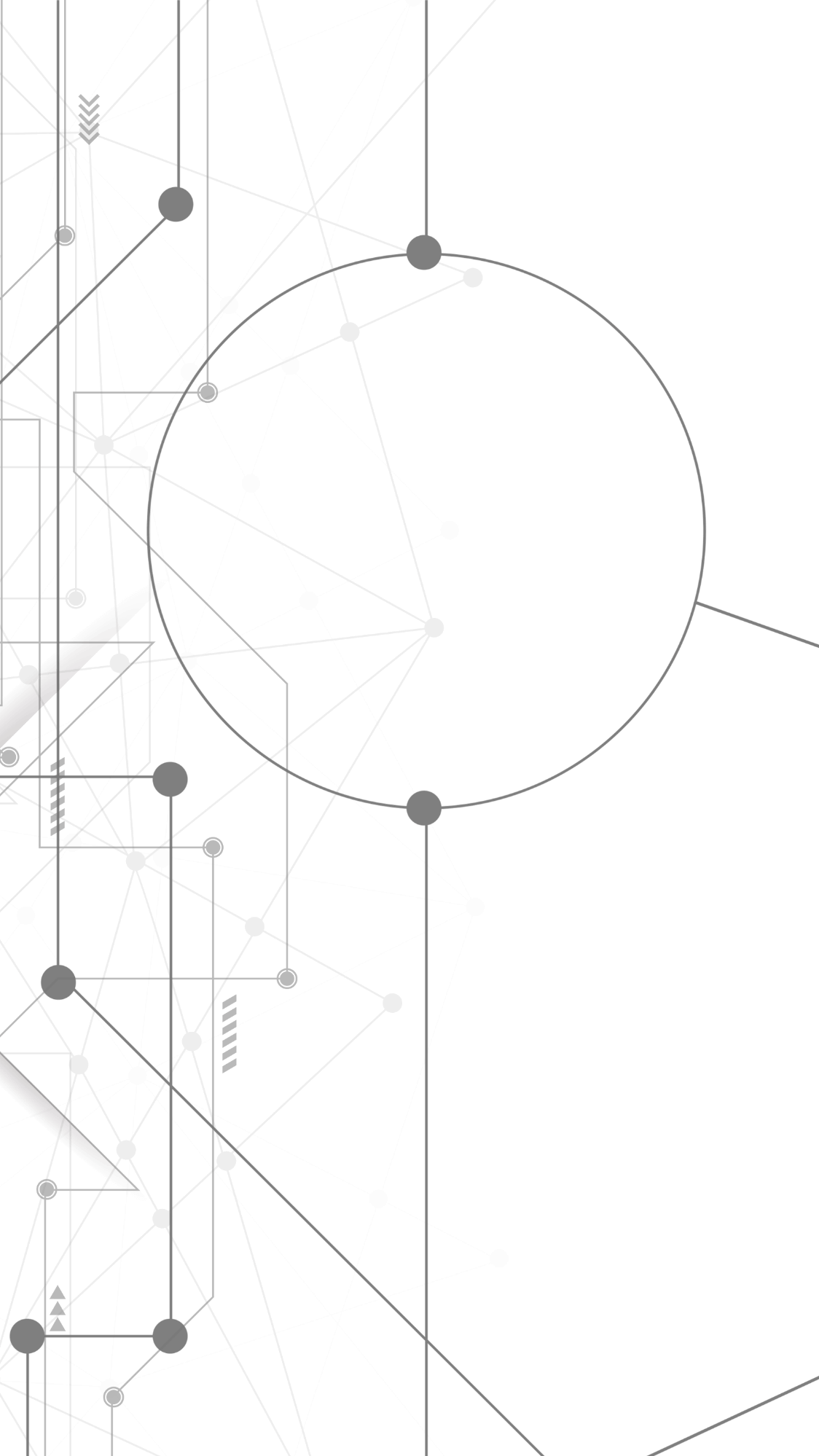 FASHION
时尚大气
Theme color makes PPT more convenient to change.Adjust the spacing to adapt to Chinese typesetting
001.
https://www.ypppt.com/
CONTENTS
添加标题
添加标题
添加标题
添加标题
Supporting text here.
……
Supporting text here.
……
Supporting text here.
……
Supporting text here.
……
Google Slides
Powerpoint
Keynote
NEW LIFE
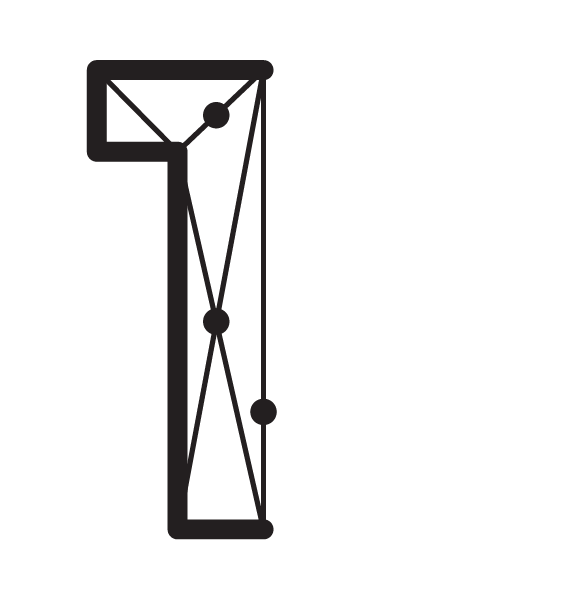 Part 01
Unified fonts make reading more fluent.
Theme color makes PPT more convenient to change.
Adjust the spacing
one
单击添加标题
添加标题
添加标题
添加标题
添加标题
Supporting text here.
… …
Supporting text here.
… …
Supporting text here.
… …
Supporting text here.
… …
单击添加标题
1,125
3,478
6,548
4,254
1,458
添加标题
添加标题
添加标题
添加标题
添加标题
Supporting text here.

……
Supporting text here.

……
Supporting text here.

……
Supporting text here.

……
Supporting text here.

……
单击添加标题
Unified fonts make reading more fluent.
添加标题
Copy paste fonts. Choose the only option to retain text.
……
添加标题
Copy paste fonts. Choose the only option to retain text.
……
…text
…text
01
02
03
添加标题
添加标题
添加标题
Copy paste fonts. Choose the only option to retain text.

……
Copy paste fonts. Choose the only option to retain text.

……
Copy paste fonts. Choose the only option to retain text.

……
Google Slides
Powerpoint
Keynote
NEW LIFE
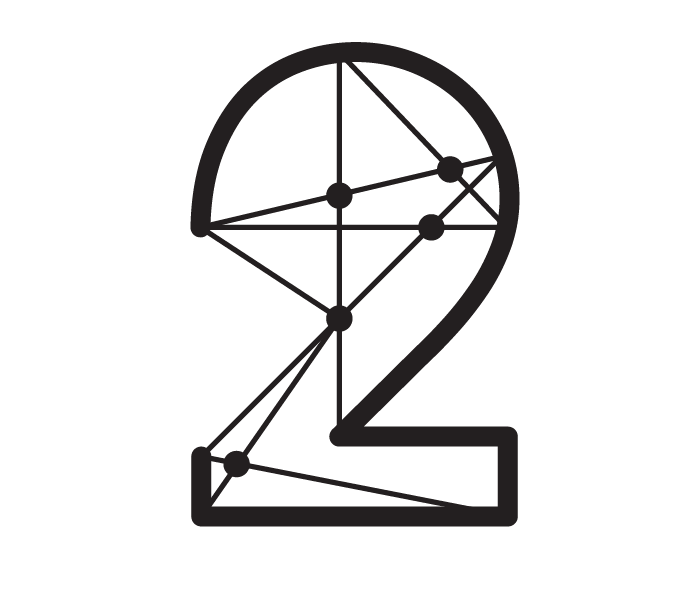 Part 02
Unified fonts make reading more fluent.
Theme color makes PPT more convenient to change.
Adjust the spacing
two
单击添加标题
添加标题
添加标题
添加标题
Copy paste fonts. Choose the only option to retain text……
Copy paste fonts. Choose the only option to retain text……
Copy paste fonts. Choose the only option to retain text……
PPT模板 http://www.ypppt.com/moban/
单击添加标题
Supporting text here.
Supporting text here.

……
Supporting text here.
Supporting text here.

……
Supporting text here.
Supporting text here.

……
Supporting text here.
Supporting text here.

……
Supporting text here.
Supporting text here.

……
…Text
…Text
…Text
…Text
…Text
27%
27%
27%
27%
27%
单击添加标题
Unified fonts make reading more fluent.
添加标题
Supporting text here. 
… …
添加标题
添加标题
Supporting text here. 
… …
Supporting text here. 
… …
Unified fonts make reading more fluent.
Unified fonts make reading more fluent.Theme color makes PPT more convenient to change.Adjust the spacing to adapt to Chinese typesetting, use the reference line in PPT.
… …
…text
…text
…text
…text
添加标题
添加标题
Supporting text here. 
… …
Supporting text here. 
… …
[Speaker Notes: https://www.ypppt.com/]
Google Slides
Powerpoint
Keynote
NEW LIFE
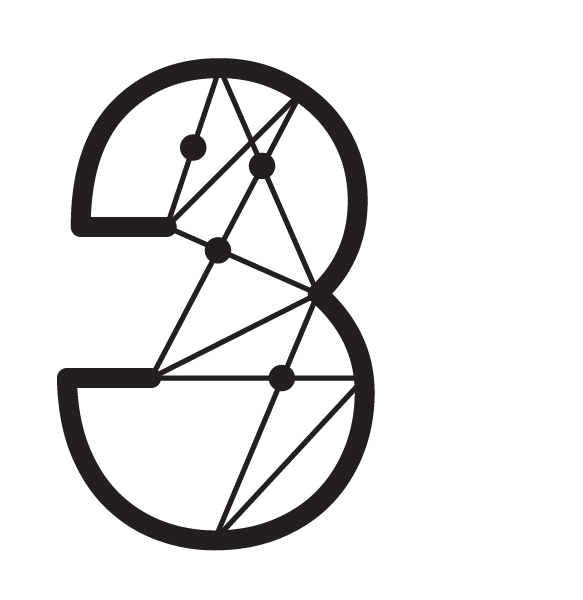 Part 03
Unified fonts make reading more fluent.
Theme color makes PPT more convenient to change.
Adjust the spacing
three
单击添加标题
…Text
…Text
添加标题
添加标题
添加标题
添加标题
Supporting text here. 
… …
Supporting text here. 
… …
Supporting text here. 
… …
Supporting text here. 
… …
单击添加标题
添加标题
添加标题
添加标题
添加标题
Copy paste fonts. Choose the only option to retain text.
……
Copy paste fonts. Choose the only option to retain text.
……
Copy paste fonts. Choose the only option to retain text.
……
Copy paste fonts. Choose the only option to retain text.
……
单击添加标题
Unified fonts make reading more fluent.
Theme color makes PPT more convenient to change.
Adjust the spacing to adapt to Chinese typesetting, use the reference line in PPT.
…Text
添加标题
添加标题
Supporting text here. 
… …
Supporting text here. 
… …
…Text
…Text
单击添加标题
Supporting text here.
……
Supporting text here.
……
Supporting text here.
……
添加标题
Supporting text here.
……
Supporting text here.
……
Supporting text here.
……
Supporting text here.
……
Supporting text here.
……
Supporting text here.
……
单击添加标题
78%
95%
80%
添加标题
添加标题
添加标题
Copy paste fonts. Choose the only option to retain text.
……
Copy paste fonts. Choose the only option to retain text.
……
Copy paste fonts. Choose the only option to retain text.
……
Google Slides
Powerpoint
Keynote
NEW LIFE
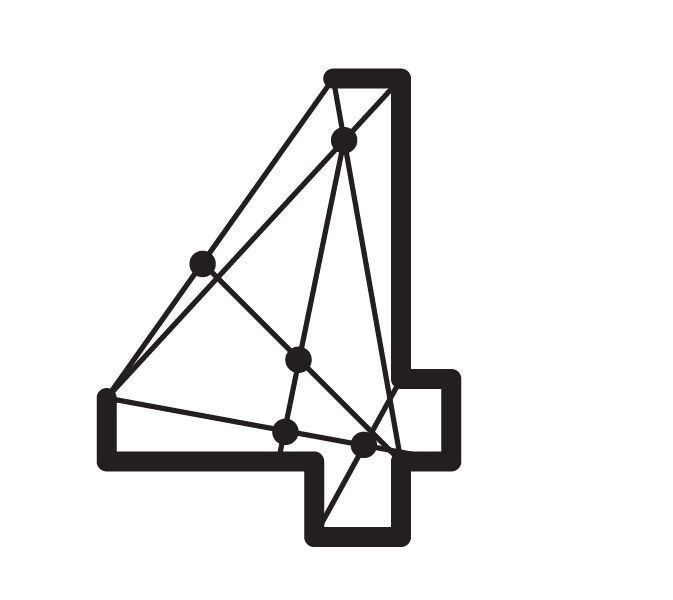 Part 04
Unified fonts make reading more fluent.
Theme color makes PPT more convenient to change.
Adjust the spacing
four
单击添加标题
Unified fonts make reading more fluent.
Theme color makes PPT more convenient to change.
Adjust the spacing to adapt to Chinese typesetting, use the reference line in PPT.
添加标题
添加标题
Copy paste fonts. Choose the only option to retain text.
……
Copy paste fonts. Choose the only option to retain text.
……
添加标题
Copy paste fonts. Choose the only option to retain text.
……
单击添加标题
添加标题
添加标题
Copy paste fonts. Choose the only option to retain text.
.……
Copy paste fonts. Choose the only option to retain text.
.……
1
2
3
4
添加标题
添加标题
Copy paste fonts. Choose the only option to retain text.
.……
Copy paste fonts. Choose the only option to retain text.
.……
单击添加标题
添加标题
Unified fonts make
reading more fluent.
01
Copy paste fonts. Choose the only option to retain text.
… …
Theme color makes PPT more convenient to change.
Adjust the spacing to adapt to Chinese typesetting, use the reference line in PPT.
添加标题
02
Copy paste fonts. Choose the only option to retain text.
… …
添加标题
03
Copy paste fonts. Choose the only option to retain text.
… …
添加标题
添加标题
添加标题
添加标题
Copy paste fonts. Choose the only option to retain text.
……
Copy paste fonts. Choose the only option to retain text.
……
Copy paste fonts. Choose the only option to retain text.
……
Copy paste fonts. Choose the only option to retain text.
……
单击添加标题
添加标题
添加标题
Copy paste fonts. Choose the only option to retain text.

……

Copy paste fonts. Choose the only option to retain text.
Copy paste fonts. Choose the only option to retain text.

……

Copy paste fonts. Choose the only option to retain text.
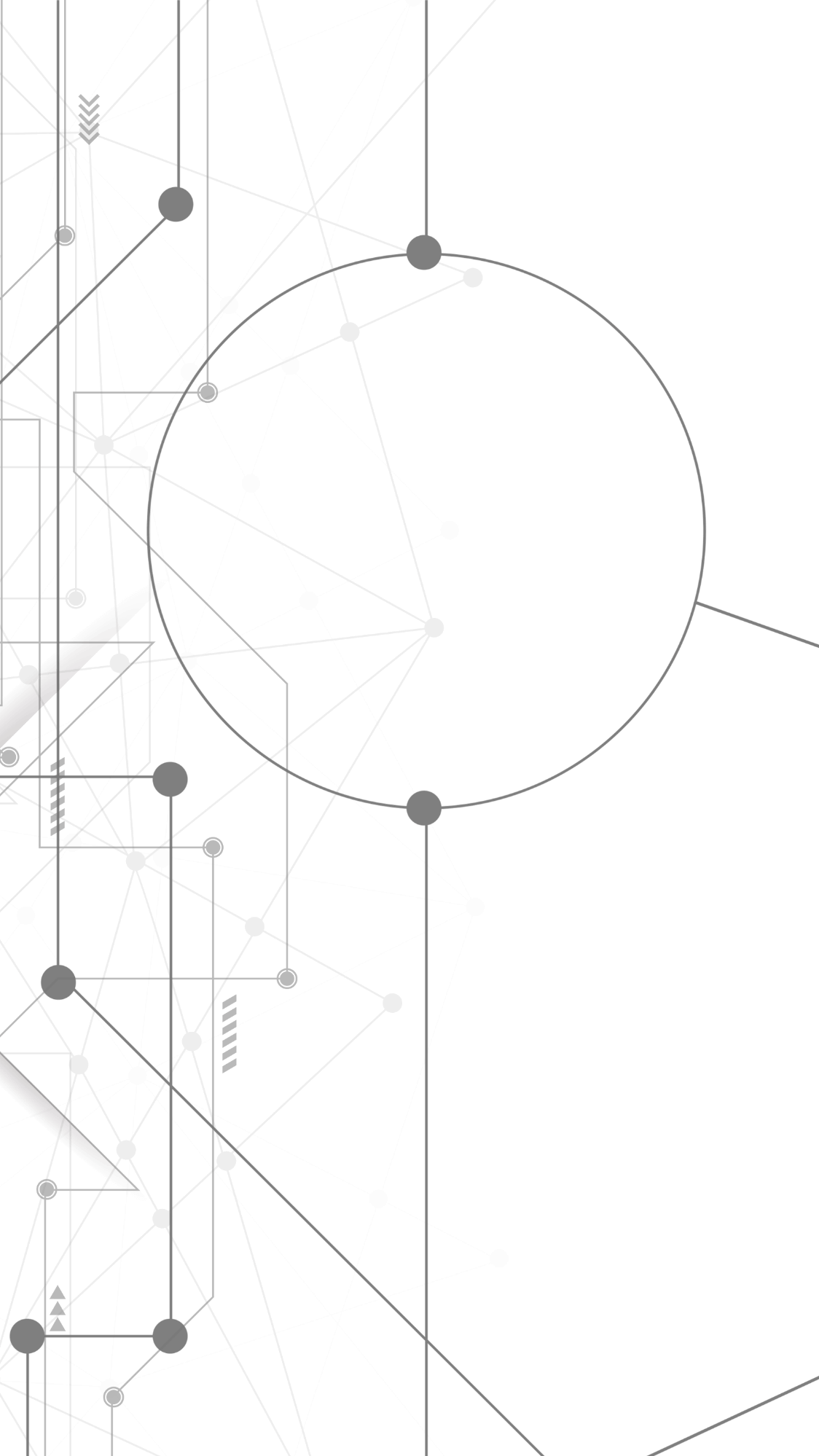 THANK
YOU
时尚大气
Theme color makes PPT more convenient to change.Adjust the spacing to adapt to Chinese typesetting
001.
更多精品PPT资源尽在—优品PPT！
www.ypppt.com
PPT模板下载：www.ypppt.com/moban/         节日PPT模板：www.ypppt.com/jieri/
PPT背景图片：www.ypppt.com/beijing/          PPT图表下载：www.ypppt.com/tubiao/
PPT素材下载： www.ypppt.com/sucai/            PPT教程下载：www.ypppt.com/jiaocheng/
字体下载：www.ypppt.com/ziti/                       绘本故事PPT：www.ypppt.com/gushi/
PPT课件：www.ypppt.com/kejian/
[Speaker Notes: 模板来自于 优品PPT https://www.ypppt.com/]